BEISPIELTEXT: PROFI-ZELTE.DE
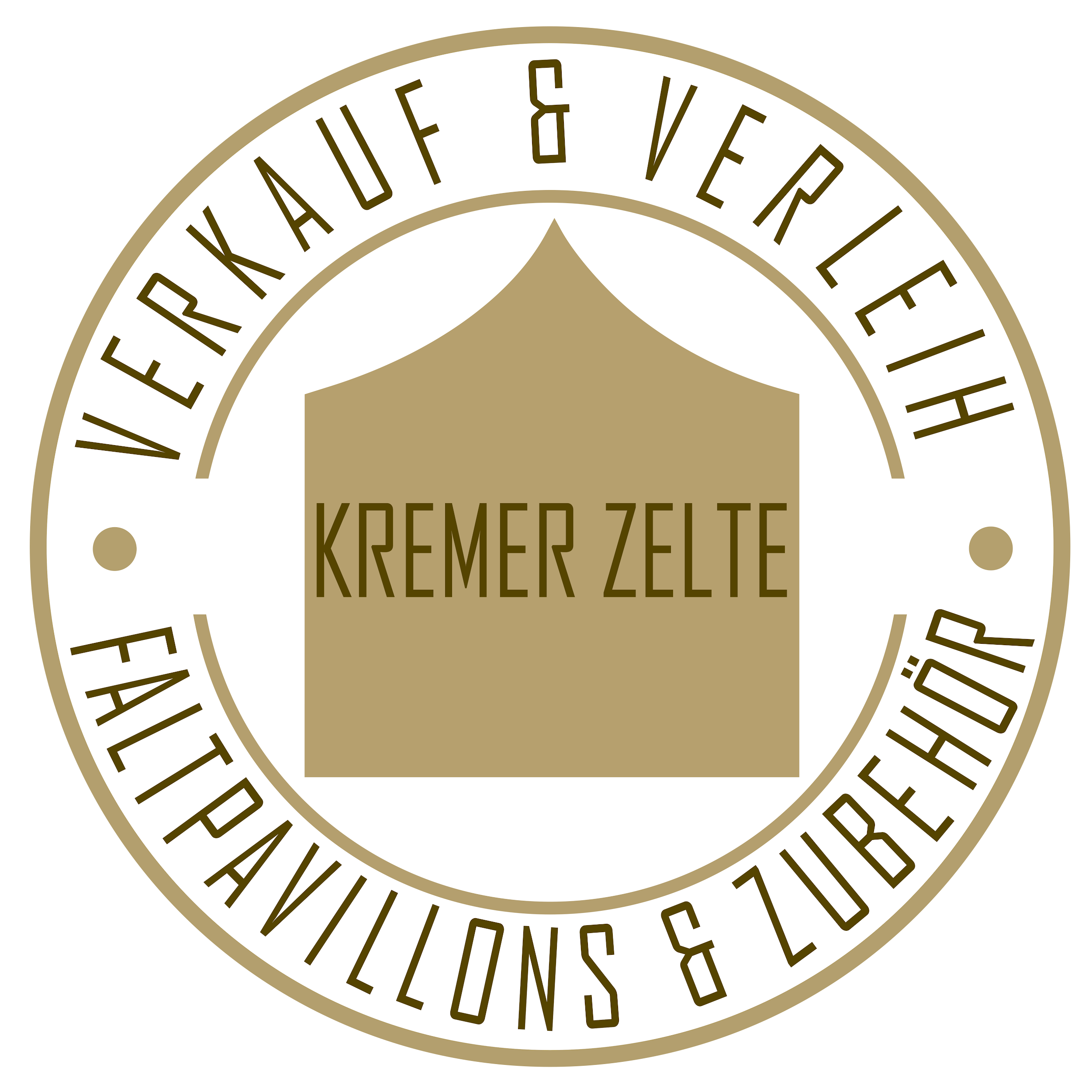 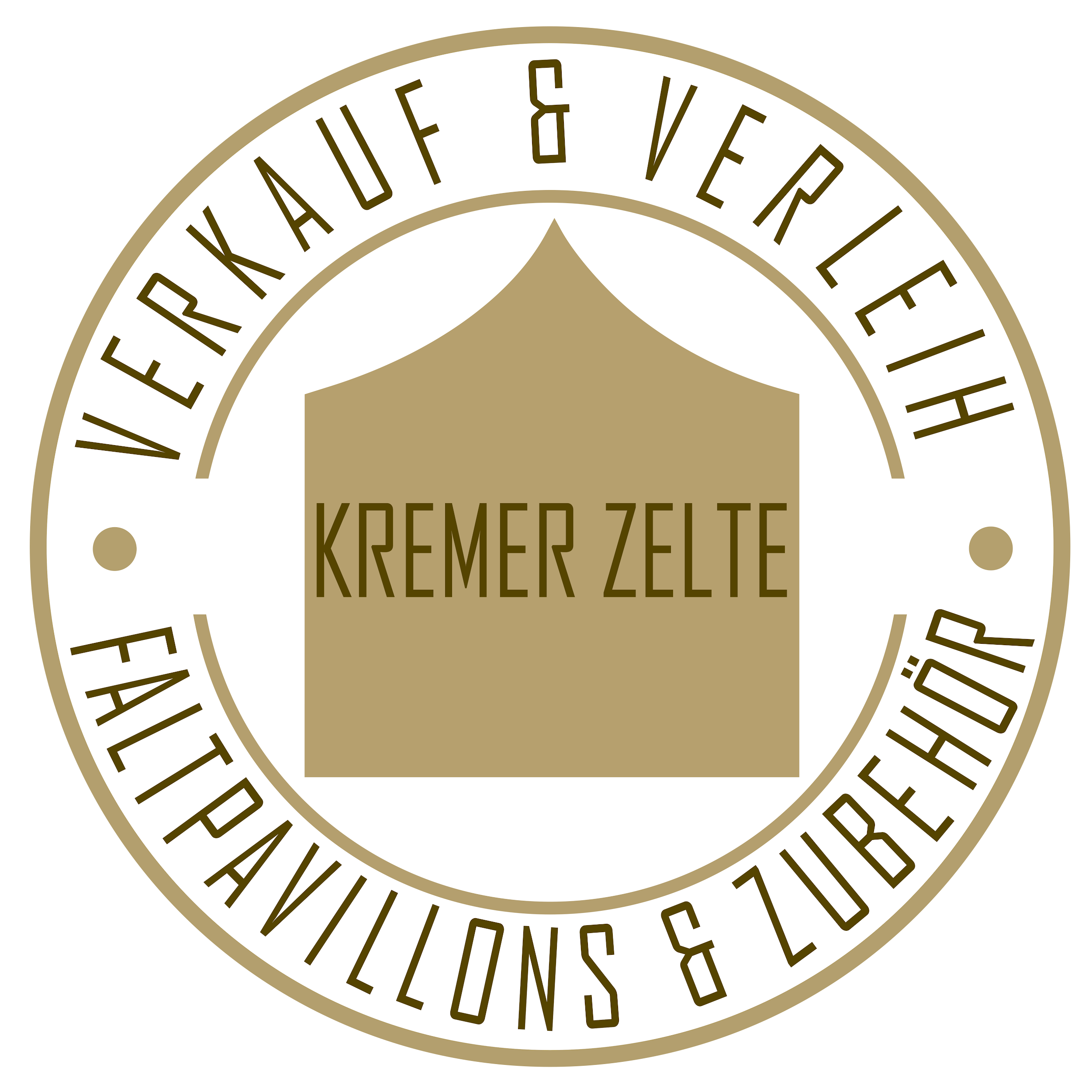 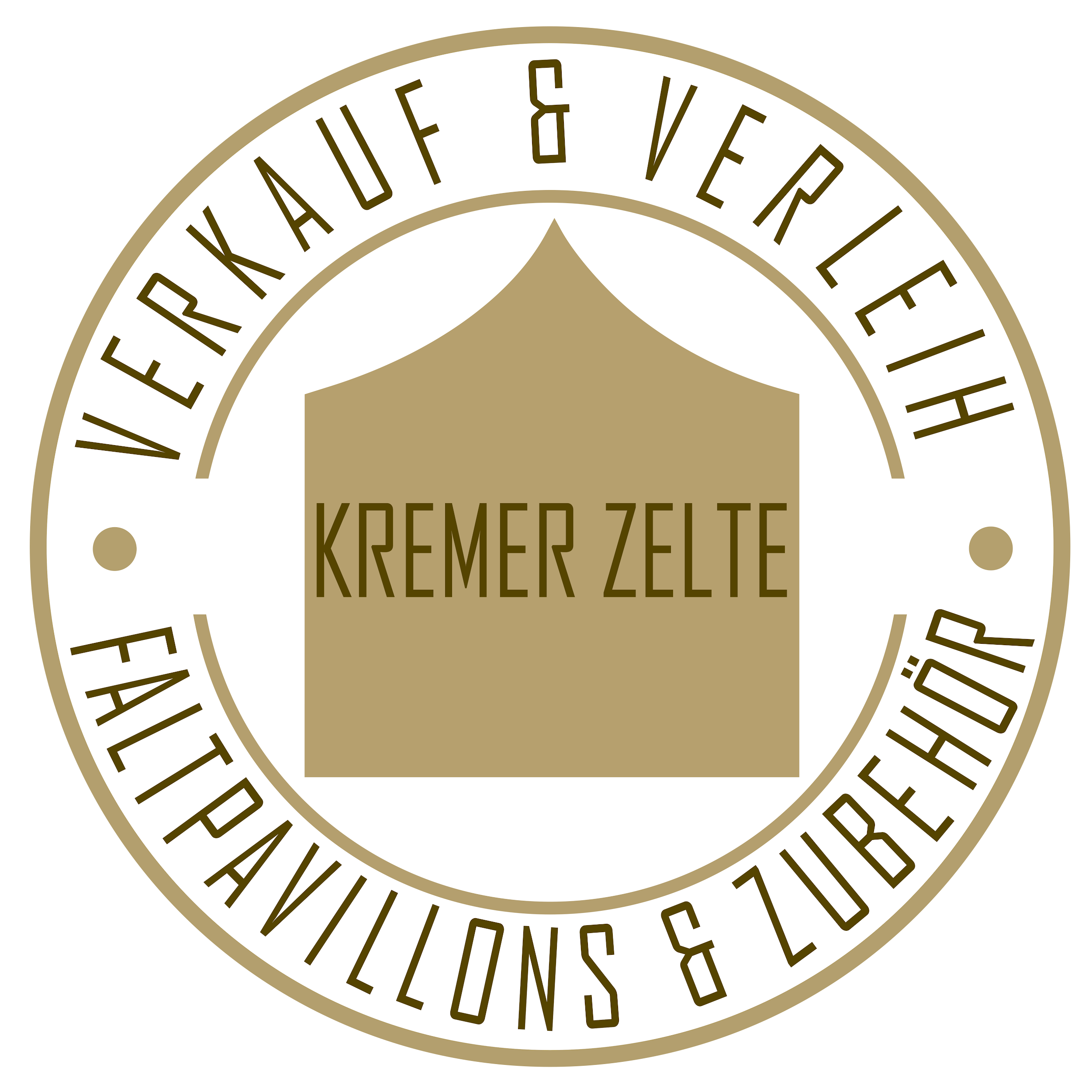 BEISPIELTEXT: PROFI-ZELTE.DE
BEISPIELTEXT: PROFI-ZELTE.DE
BEISPIELTEXT: PROFI-ZELTE.DE
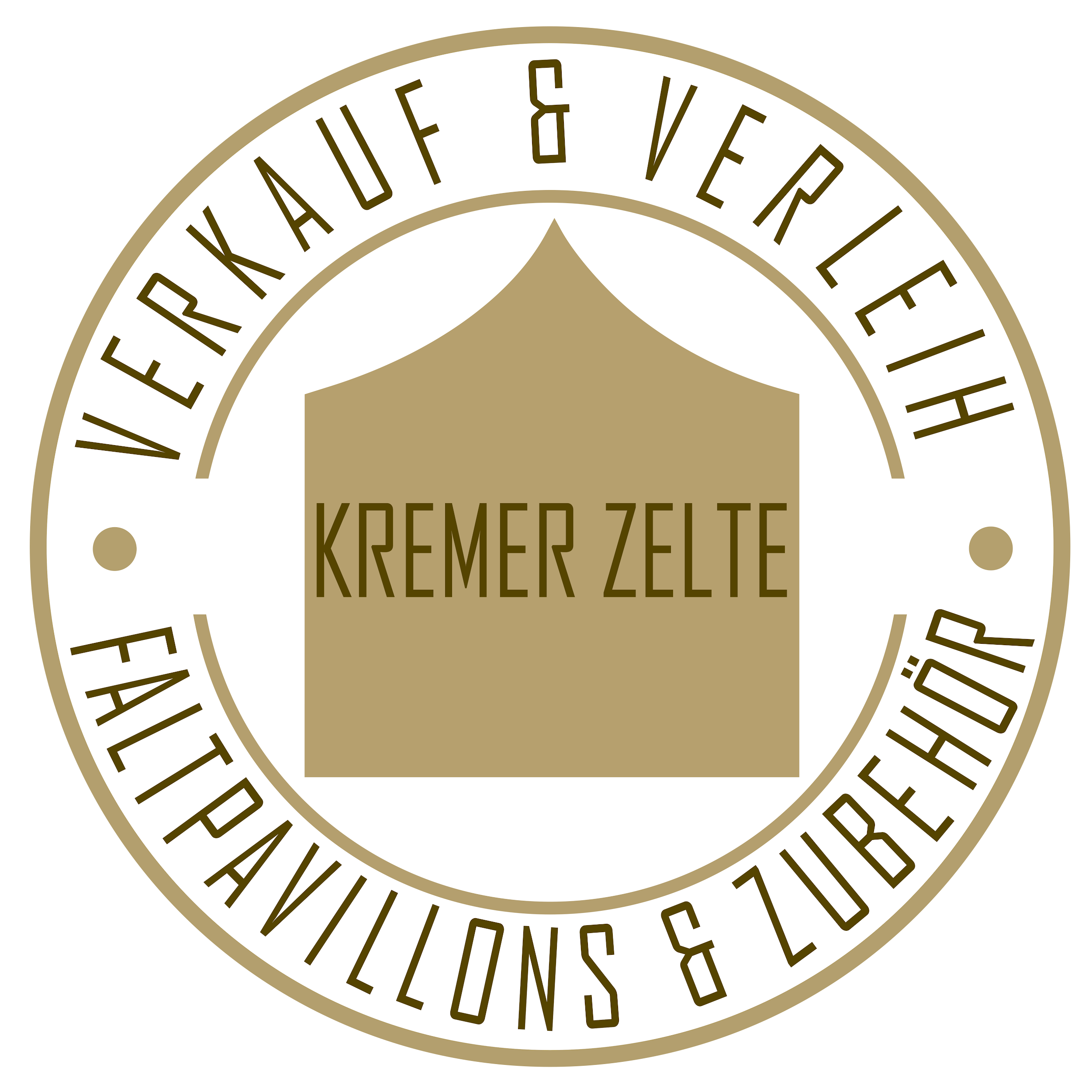 Seitenteile  3m
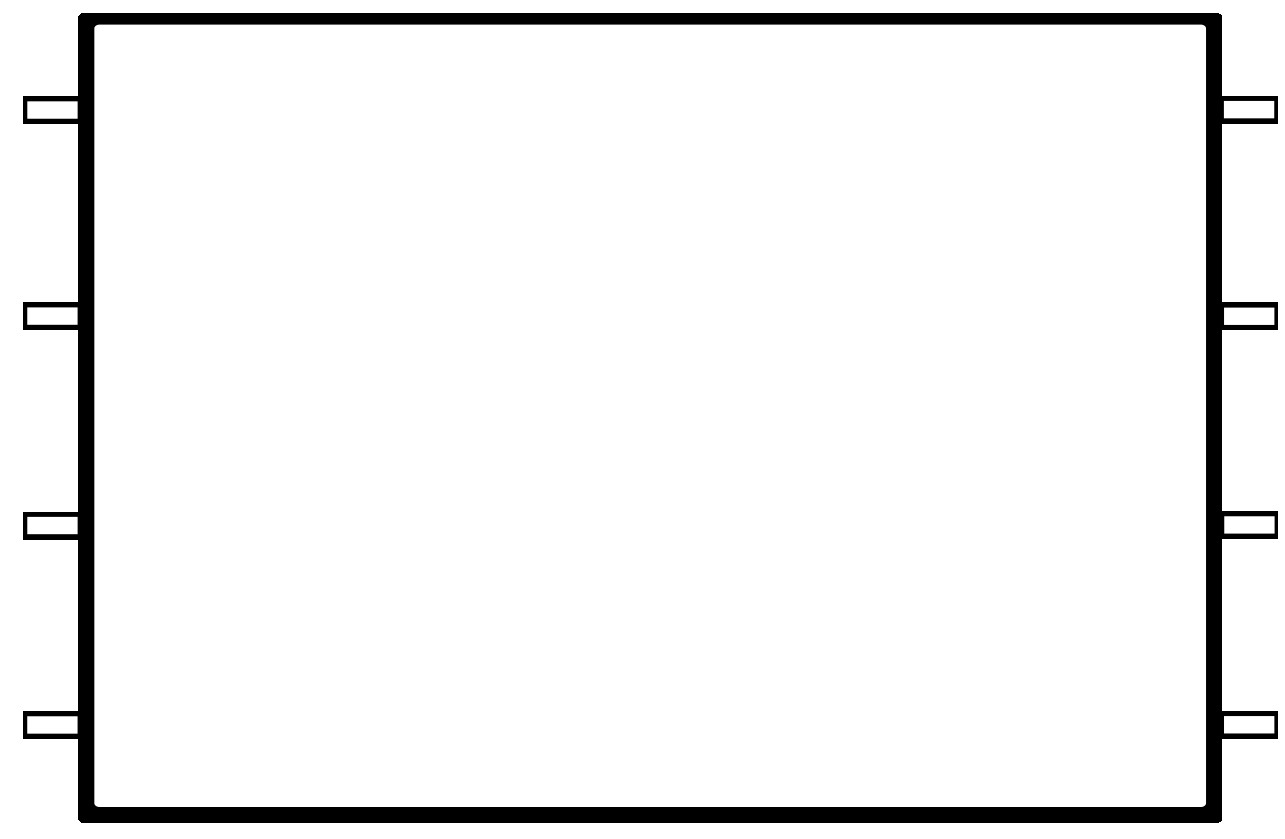 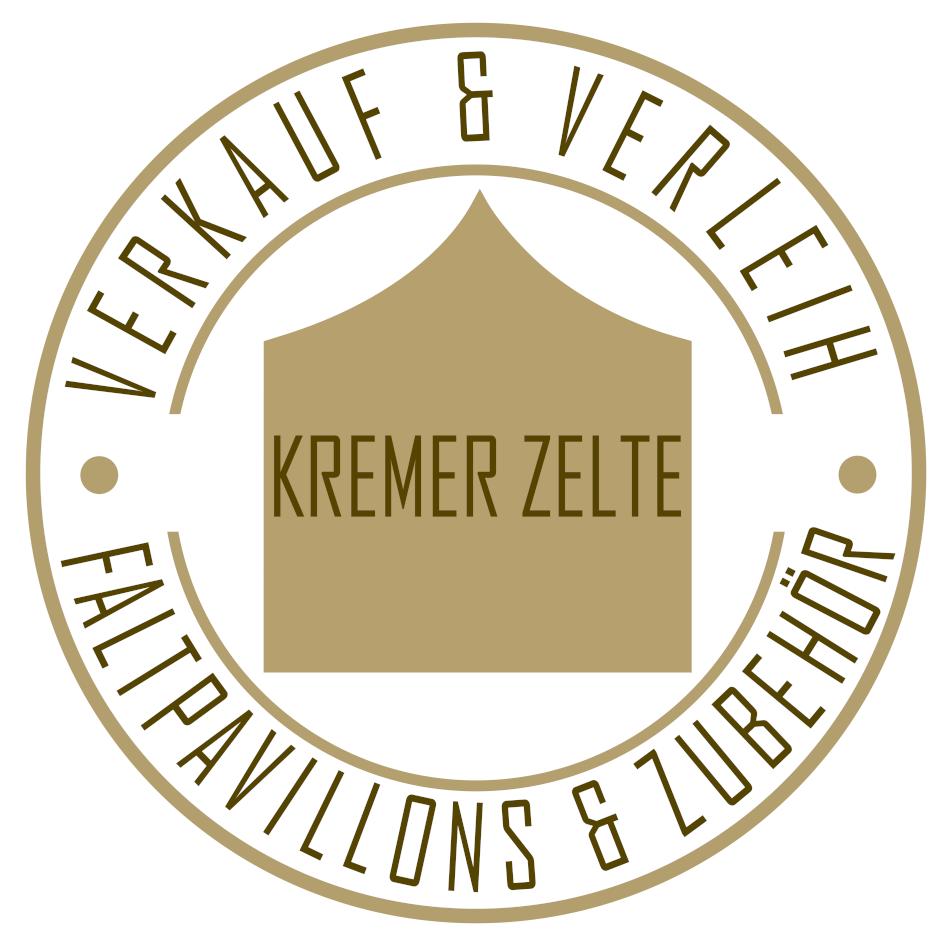 Seitenteile  4,5m
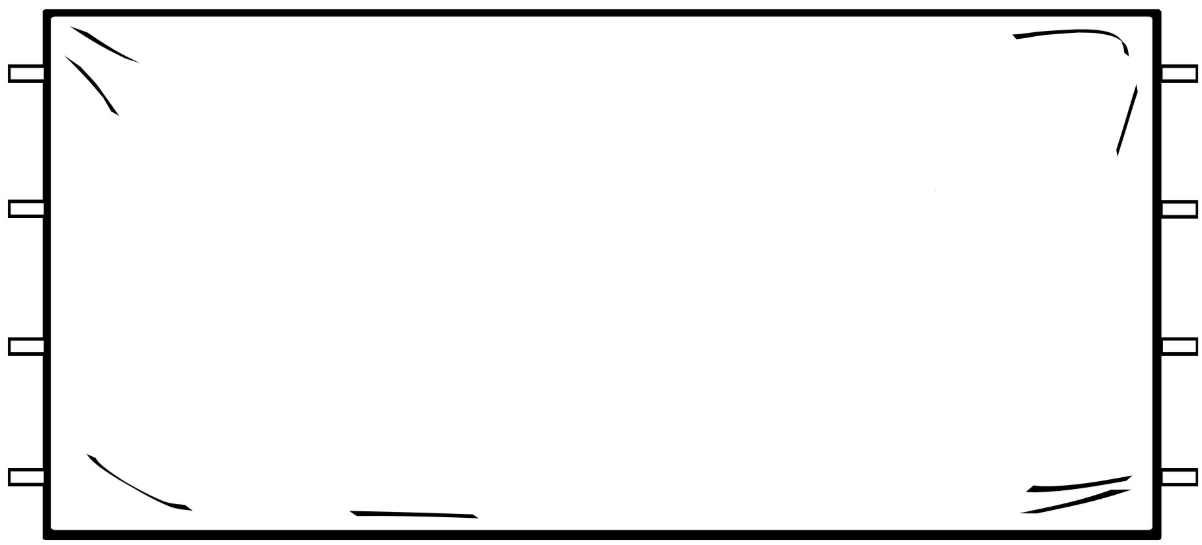 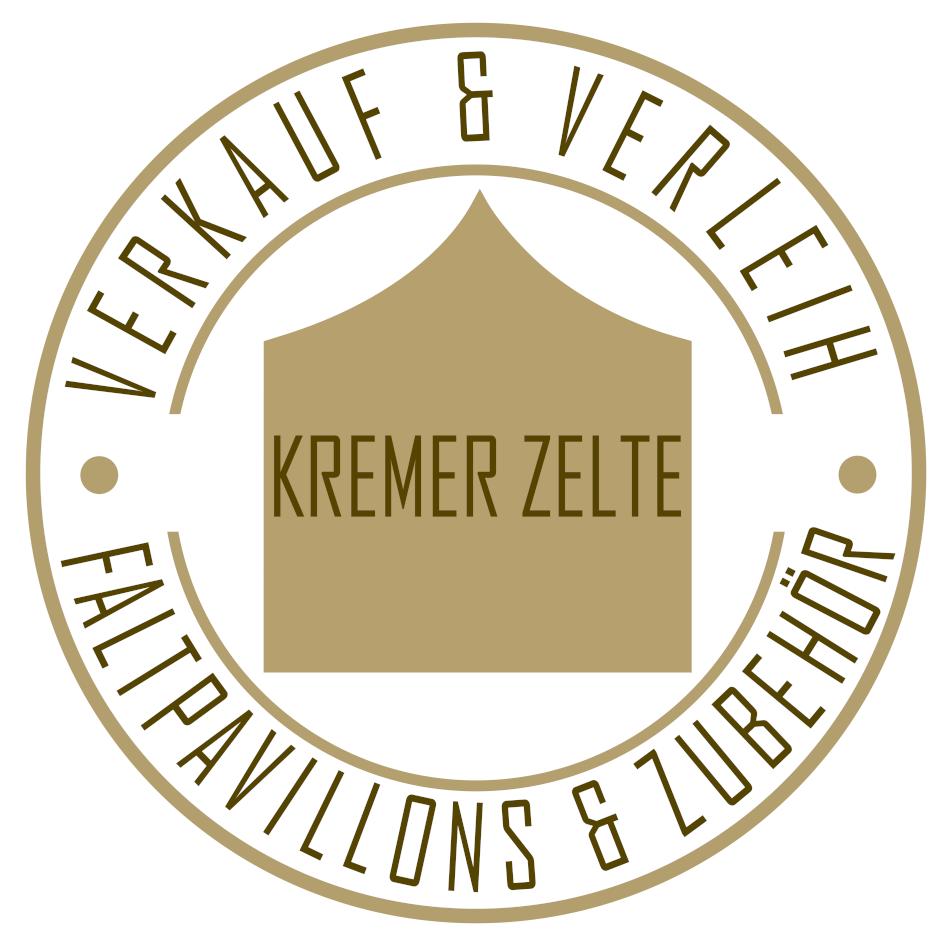 Seitenteile  6m
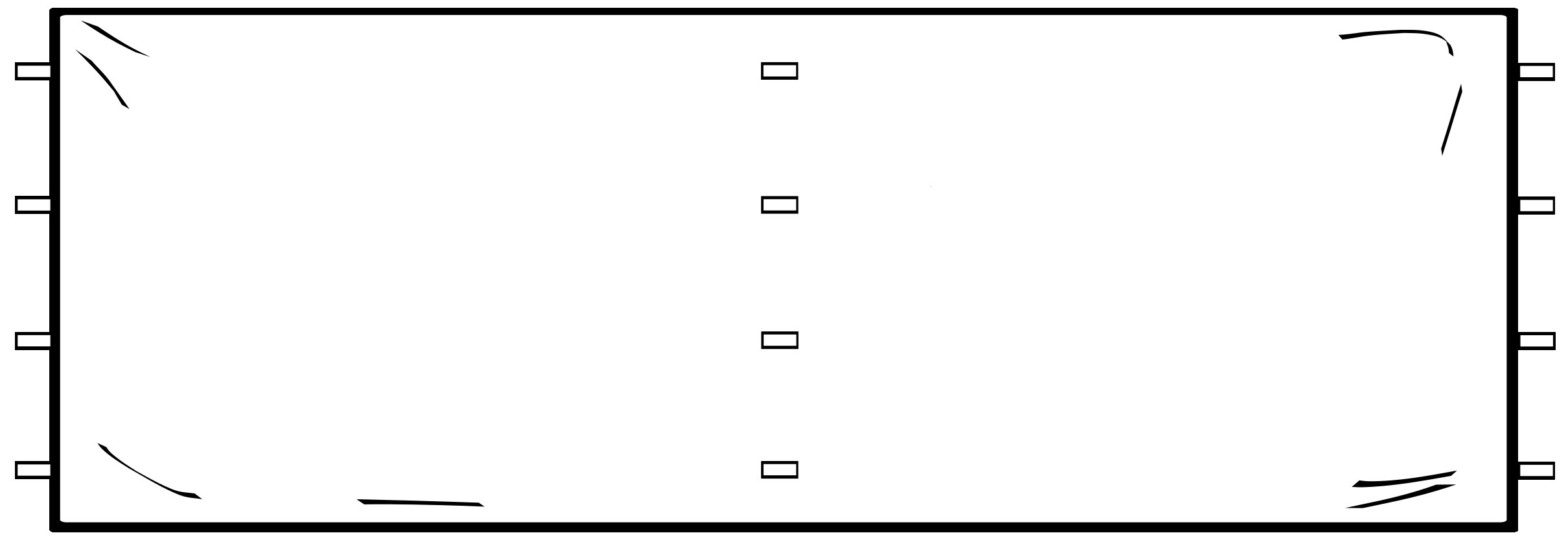 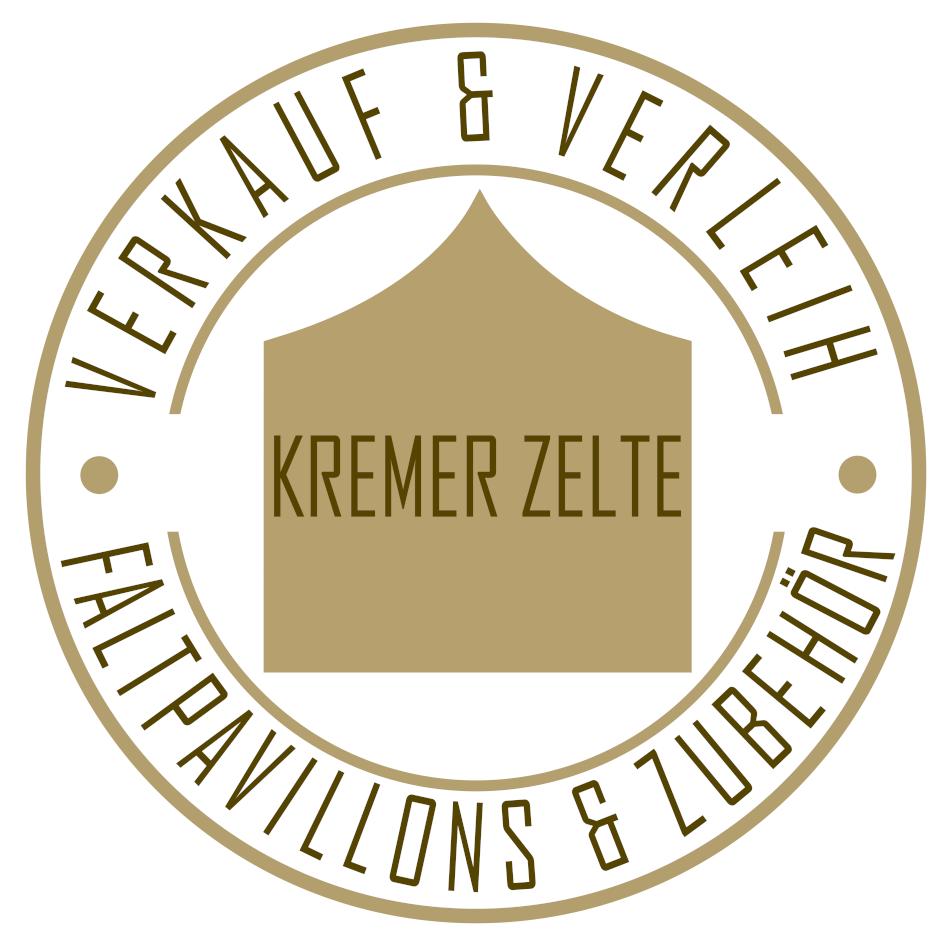 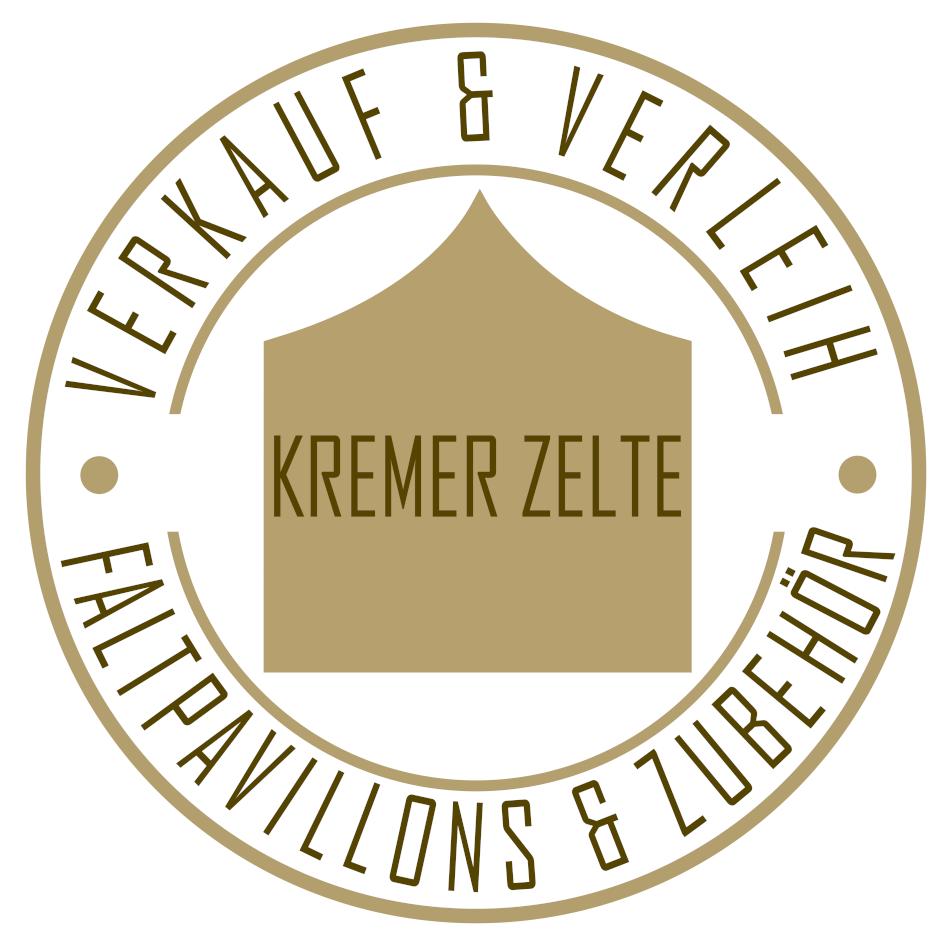